Why do Organisms need Skeletons?
enable organisms to support and carry weight of their bodies and that structure involved in vertebrates is skeleton
aquatic animals receive some lift from surrounding water called buoyancy
support is more important to terrestrial animals since they are under the influence of gravity, without support, they will collapse
ALL vertebrates have an endoskeleton which means their bones are inside the body
the bones form a supporting framework which offers a firm base for muscle attachment
bone cells
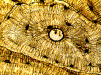 transverse section of compact bones
Skeletal Tissues
endoskeleton of mammal is made up of bones and cartilage
Structure of Bone
consist of living cells surrounded                       by non-living mineral materials                       which are mainly calcium                         phosphate and carbonate,                            organic matter and water
cartilage
spongy bone containing red      bone marrow
compact bone
cavity containing yellow bone marrow
blood vessels and nerves run through bone tissue to supply oxygen and food for bones to develop and grow
outer part of a bone is compact bone which is hard and dense and consists of calcium phosphate and carbonate
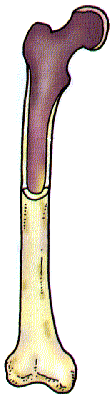 both ends are filled with loose             spongy bone which contains many small cavities filled with red bone marrow
red blood cells and white blood cells are made in red bone marrow
inner part of bone is a central cavity which is hollow and filled with yellow bone marrow 
yellow bone marrow is a kind of fatty tissue
Investigation13.1
To find out How the Chemical Components of Bone Affects its Properties
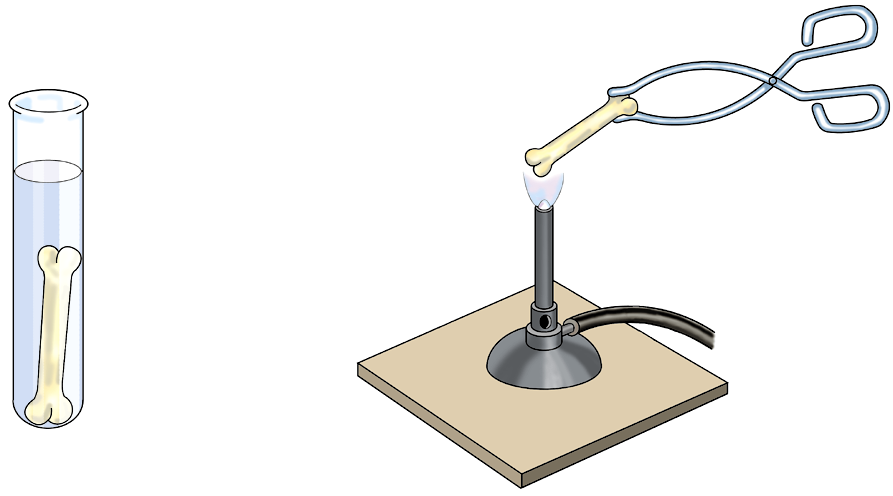 dilute          hydrochloric acid
chicken bone
Can you bend the bone after acid treatment ?
Ans: Yes.
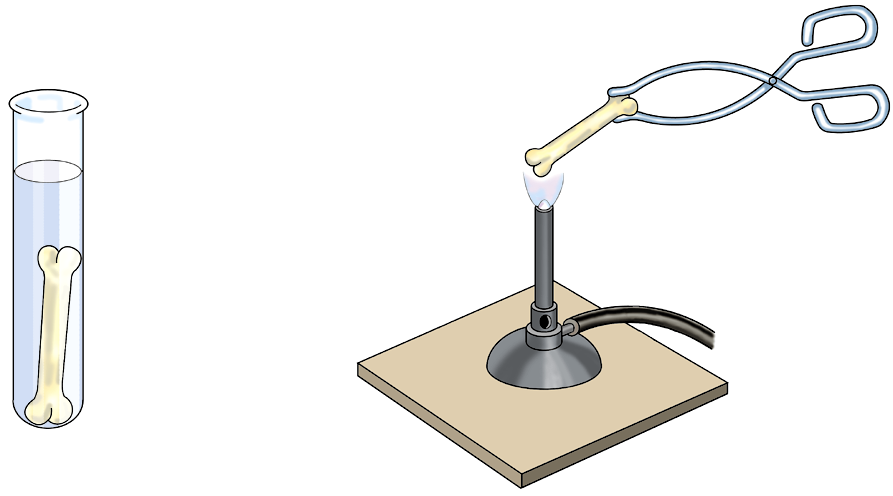 dilute          hydrochloric acid
chicken bone
What effect does the acid have on the bone ?
Ans: It dissolves away calcium salt, cause bone to lose its strength and rigidity.
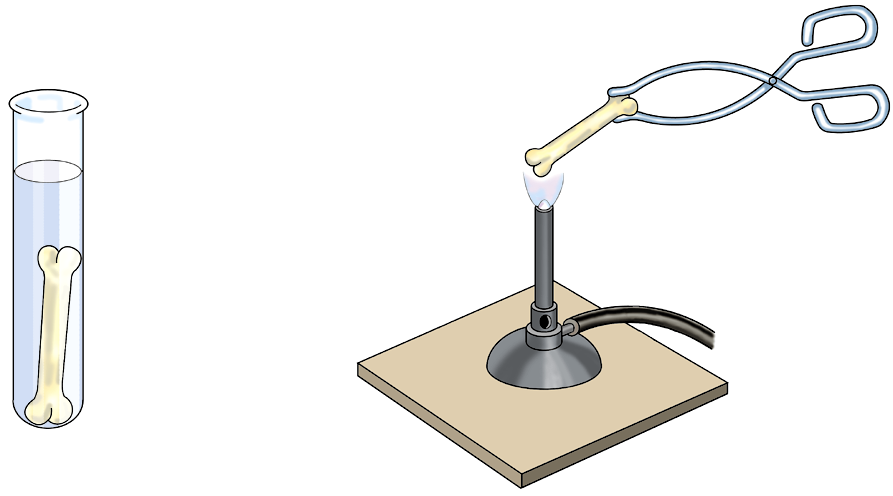 dilute          hydrochloric acid
chicken bone
What is the purpose of heating the bone in a strong Bunsen flame ?
Ans: It is used to burn away the organic substance of bone.
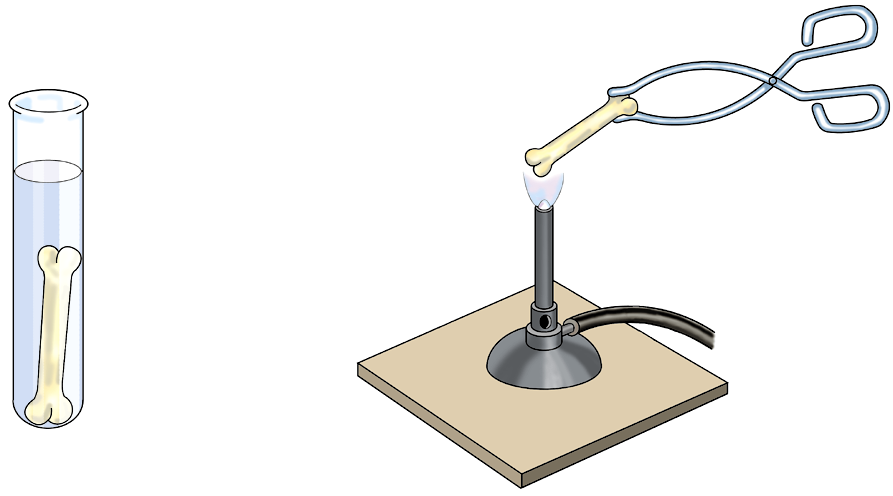 dilute          hydrochloric acid
chicken bone
Describe the nature of bone after strong heating.
Ans: The bone becomes brittle.
Structure of Cartilage
cartilage is the main substance supporting                          animal body during the embryonic stage
cartilage will generally replaced                                                              by bones as animals grow
all composed of living cells                                                                         so it is able to grow and repair
softer than bone and found                                                           on two ends of bones
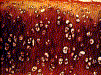 structure of    cartilage
Functions of Cartilage
cushion-like and acts as a shock-absorber
reduces friction between two bones during movement
prevent wearing of bones
cartilage are also found in cartilage in the pinna of ears and in the end of nose to give shape of the organs
General Plan of Mammalian Skeleton
skeleton of a mammal is divided into two main parts:
 Axial Skeleton: 
       - lies in the centre of the body  		
       - include skull, vertebral column, ribs and  			sternum
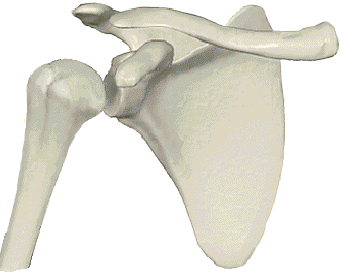 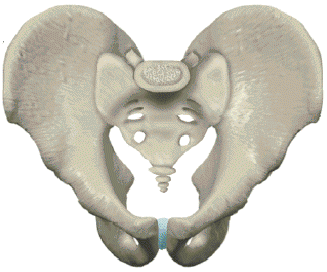 pectoral girdle
pelvic girdle
Appendicular Skeleton:
- lies on either side of the body 
- include pectoral girdles, pelvic girdles and limb bones
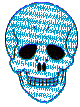 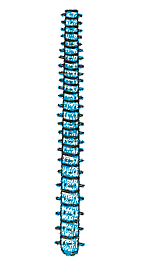 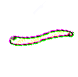 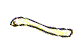 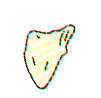 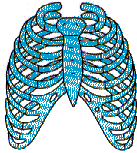 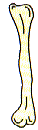 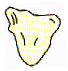 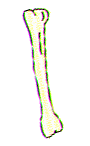 pectoral girdle
skull
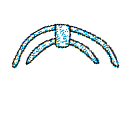 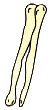 pectoral limb
(arm)
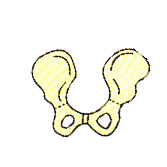 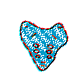 ribs
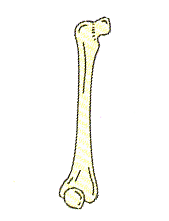 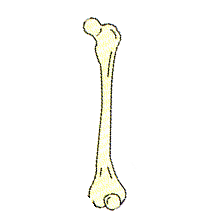 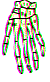 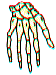 pelvic girdle
sternum
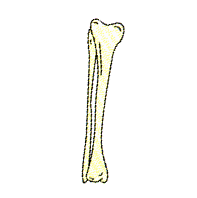 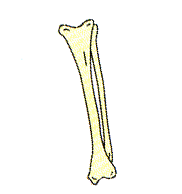 pelvic limb
(leg)
vertebral column
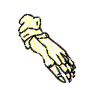 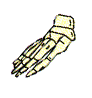 Two parts of Skeleton
Appendicular skeleton
Axial skeleton
Functions of Skeleton
Support and Maintenance of Body Shape
skeleton holds body upright and gives animal shape and form
provide a framework for tissues and organs
Attachment of Muscles for Movement
muscles are attached across joints to bone surfaces
with alternate contraction and relaxation of muscles, body can move
Protection of Internal Organs
lungs and heart are protected by rib cage
spinal cord is protected by vertebral column
Production of Blood Cells
red blood cells and white blood cells are made by red bone marrow of certain long bones
Storage
yellow marrow stores fat
compact bone tissue stores calcium and phosphorus
Joints
joint is formed wherever two or more bones meet
two types of joints: immovable and movable joints
movable joints which allow a lot of movement is synovial joints examples of synovial joints: elbow joint and shoulder joint
knee joint
elbow joint
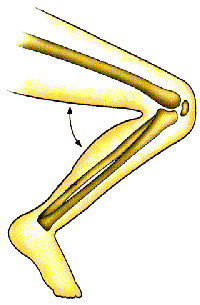 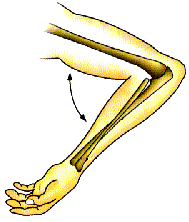 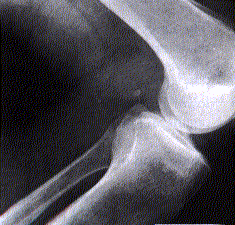 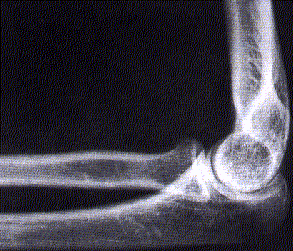 Joints - Hinge Joint
movement in one plane only
found at knee and elbow
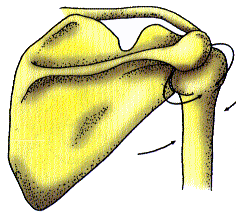 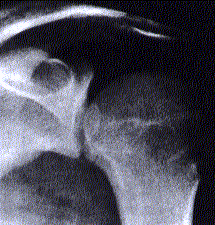 hip joint
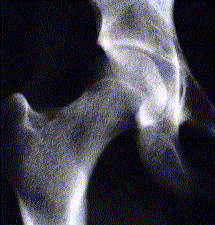 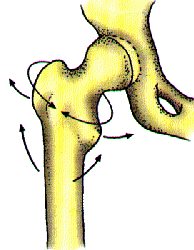 shoulder joint
Joints - Ball and Socket Joint
allow movement in three planes and in all directions
found at shoulder and hip
ligament
pelvic girdle
femur
Ligament
fibrous tissue found at movable joint to hold bones together
tough and strong
prevent dislocation of joint                            during movement
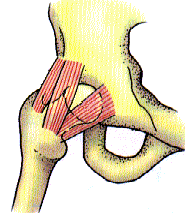 synovial fluid
ligaments
synovial membrane
cartilage
femur
Structure of Synovial Joint
beneath ligament is synovial membrane which secretes synovial fluid into synovial cavity
synovial fluid serves                                                                       as lubricant so                                                                    movement of bones                                                          are friction-free
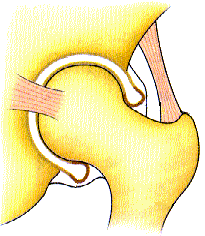 ends of bones are covered with articular cartilage
it is softer and can act as shock-absorber to protect bones at the joint
it is also used to minimize friction between bones and to ensure bone surfaces will not be worn away when bones move against one another
Muscles
muscles are attached to bone surface
bones in mammals are joined to form a lever system
force in a lever comes from muscle contraction which energy results from respiration but energy does not require when muscle relaxes
skeletal muscle
skeletal muscle:
- muscles attached to bone surface
- voluntary, under conscious                control
- gives powerful contraction and              become thicker and shorter                      so movement of bones results
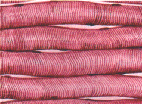 skeletal muscle
keep posture
muscle tone
body in fixed position
- fatigue results when it contracts too long, as lactic acid  accumulated in muscle cells due to anaerobic respiration
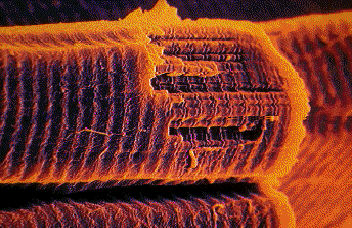 muscle contract
muscle
tendons
Muscles and Skeleton
muscles are attached to skeleton by tendon
tendons are tough connective tissue, collagen
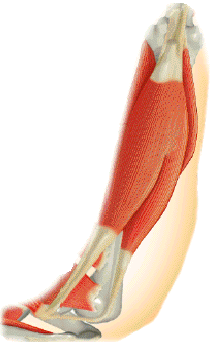 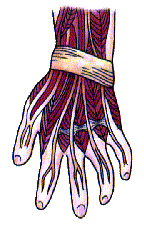 begins inside bone and penetrates deep into muscle
cannot stretch
insertion is the end of muscle attached to a movable bone during muscle contraction while origin is the end attached to a fixed bone during muscle contraction
triceps contracts
biceps relaxes
triceps relaxes
biceps contracts
How is movement achieved?Movement of Forearm
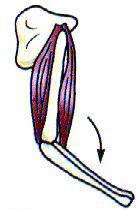 biceps and triceps are involved
forearm bends when                                  biceps contracts and                              triceps relaxes and it                         straightens when their                               roles exchanged
limb straightens
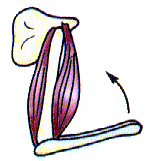 limb bends
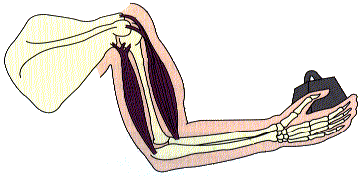 How is movement achieved?
Biceps and triceps are antagonistic muscles involved in the movement of the forearm. They work in pairs and in opposing directions.
members in antagonistic pair are flexor and extensor
flexor contracts to bend the limb while extensor straightens the limb when it contracts
biceps attach to its origin and insertion by two tendons while triceps attach to origin and insertion with three tendons
contraction of biceps together with relaxation of triceps make forearm to move close to upper arm and vice versa for straightening of the limb
Investigation13.4
To show the Action of Opposing Muscles by using a Model of                 the Forelimb
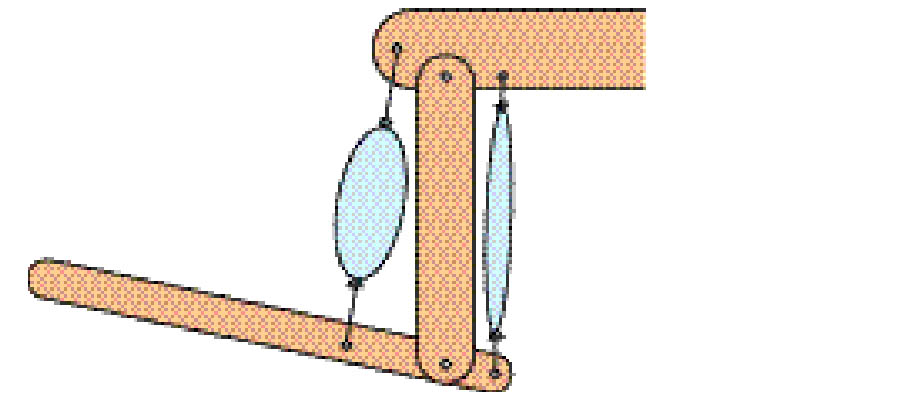 nail
wood X
string tying        balloons to a nail
balloon A
balloon B
wood Y
screw allowing             movement of wood Z
wood Z
What parts of the forelimb are represented by the two balloons, the screw between woods Y and Z and the wood?
Ans: The two balloons, the screw between woods Y and Z and the wood represent triceps and biceps, elbow joint and bones respectively.
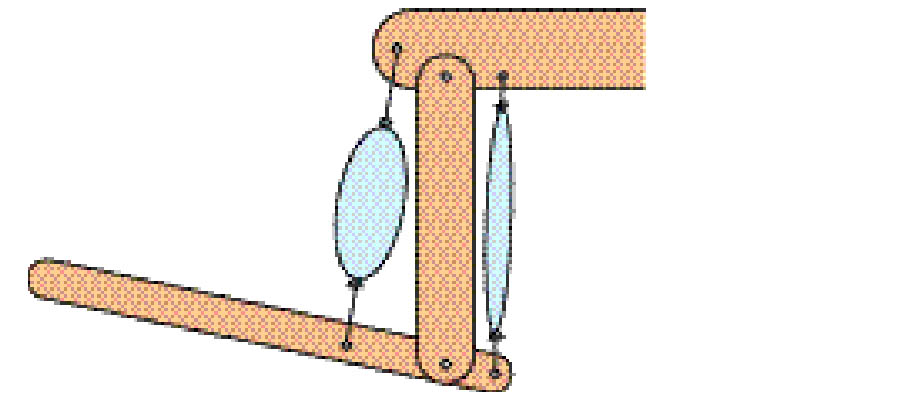 nail
wood X
string tying         balloons to a nail
balloon A
balloon B
wood Y
screw allowing                     movement of wood Z
wood Z
Which balloon represents the biceps? Which represents the triceps?
Ans: Balloon A represent triceps while balloon B represents biceps.
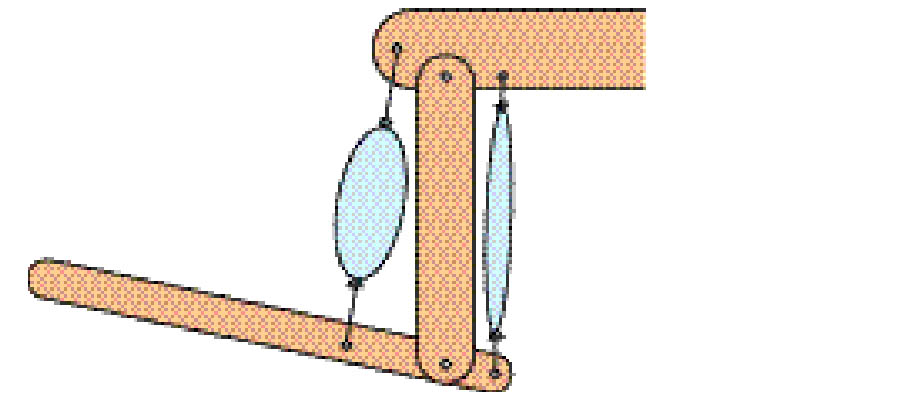 nail
wood X
string tying         balloons to a nail
balloon A
balloon B
wood Y
screw allowing                     movement of wood Z
wood Z
What happens to biceps and triceps as the forearm is bent?
Ans: As forearm is bent, biceps contracts and becomes shorter and fatter and triceps relaxes and becomes longer and thinner.
Lever
lever is a bar which is turned about a fixed point which is called fulcrum
on one side of fulcrum is load and effort is applied on the other side. Force is transmitted along lever to the load
e.g. elbow joint
E
third order lever system
L
F
contraction of biceps (effort)
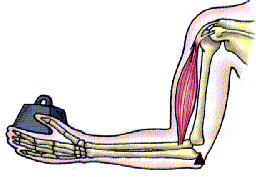 elbow joint
(fulcrum)
hand (load)
Hinge joints act as the fulcrum
Lower arm and hand act as load     
Contraction of biceps creates the effort to lift up the arm and bends elbow
E
L
F
L
F
E
Other Types of Lever System in our Body
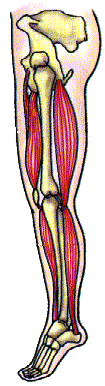 Standing on tiptoes
Second order
 lever system
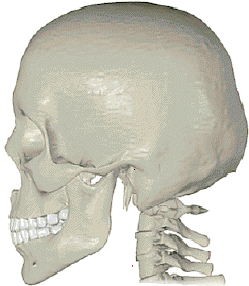 Nodding of head
first order
lever system
Importance of Support in Plants
display leaves in the best position to absorb enough light for photosynthesis
lift flowers to higher positions so fruits and seeds can be dispersed over a wide area. This helps species to propagate to new area
thin walled cells
Support
mainly provided by turgidity of cells and rigidity of xylem
Turgidity of Cells
mainly support young plants                         and non-woody parts of a       dicotyledonous plant which                              the cells are thin-walled
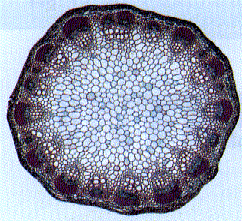 thin-walled cells absorb water by osmosis and become turgid
turgid cells then press against each other and keep the whole stem upright
if cells lose water and become flaccid, plant will wilt and becomes soft and droopy
on hot days, when transpiration proceeds faster than water absorption
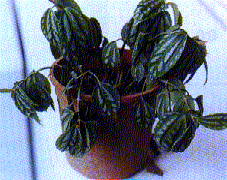 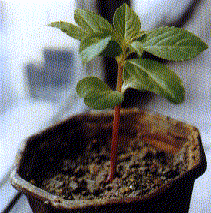 In this case, transpiration is faster than absorption of water
wilting occurs
xylem vessels
Rigidity of Xylem
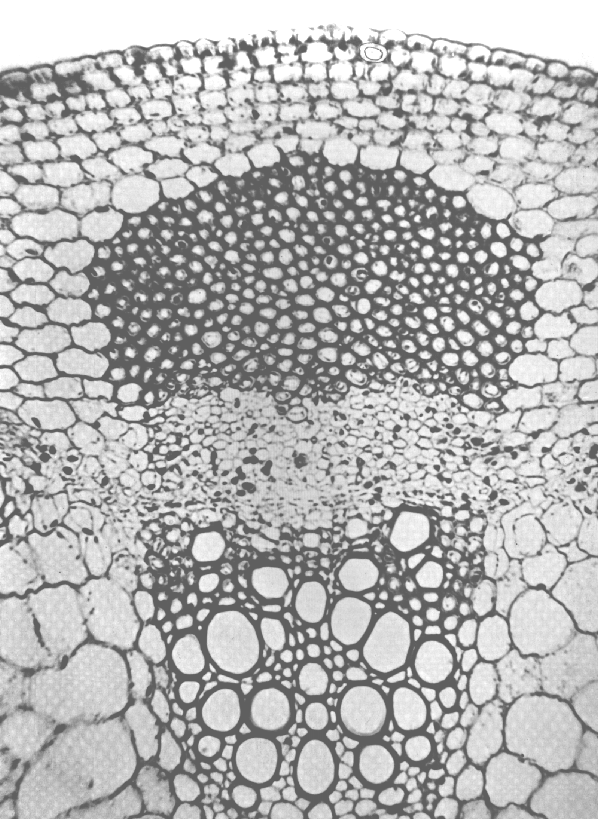 When dicotyledonous                  plant grows older, more               secondary xylem tissue            formed by vascular   cambium, plant becomes  woody
xylem vessels support    plant mechanically as they have thick walls  containing lignin
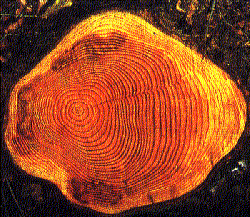 lignified cells give strength and rigidity to plant
~  END  ~